de onbekende God
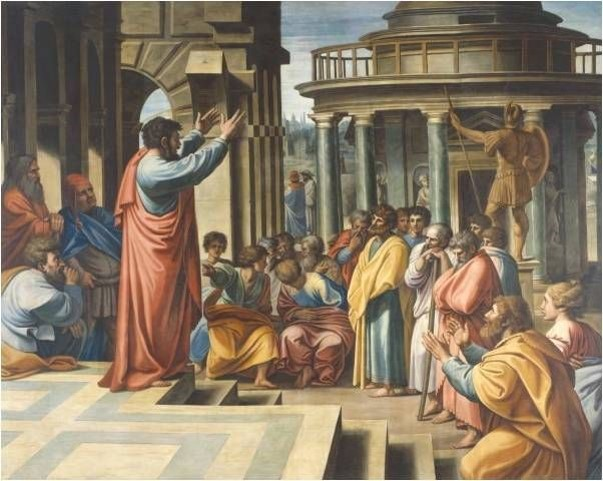 3 juli 2016
Hendrik Ido Ambacht
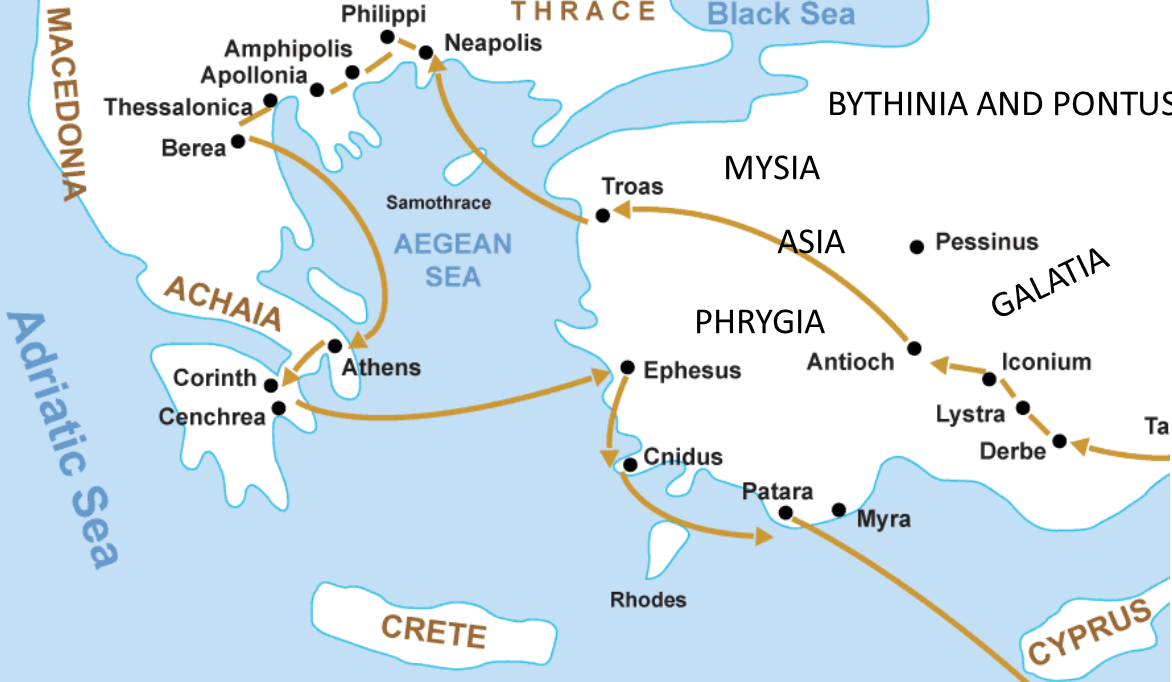